Добро 
пожаловать!
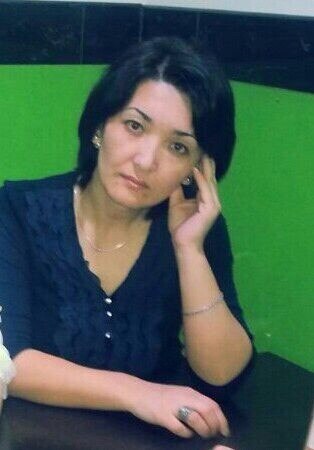 Юсупова Оксана Магометовна
Воспитатель I квалификационной категории 
МКДОУ “Солнышко”
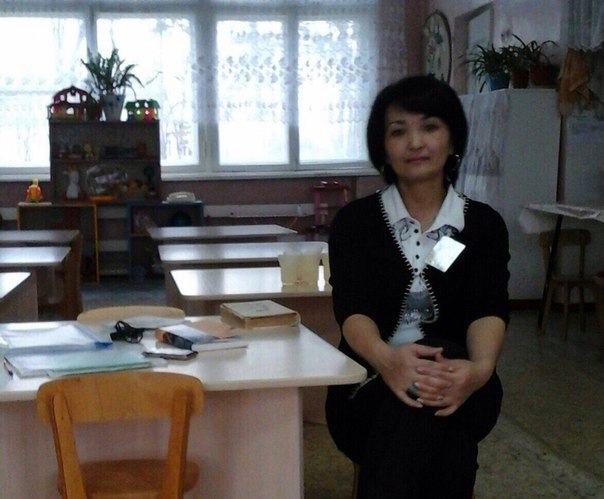 Здравствуйте, позвольте представиться, я – самая настоящая воспитательница. В моем сердце живет любовь к моей семье, к детям, к моему дому, к природе, к моему Отечеству. Все это помогает жить мне мирно и достойно. 

Я вам ответственно заявляю, что жизнь в детском саду “Солнышко” интересная и познавательная.
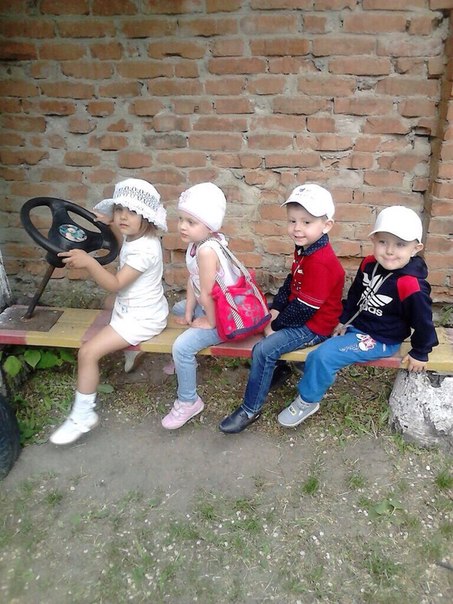 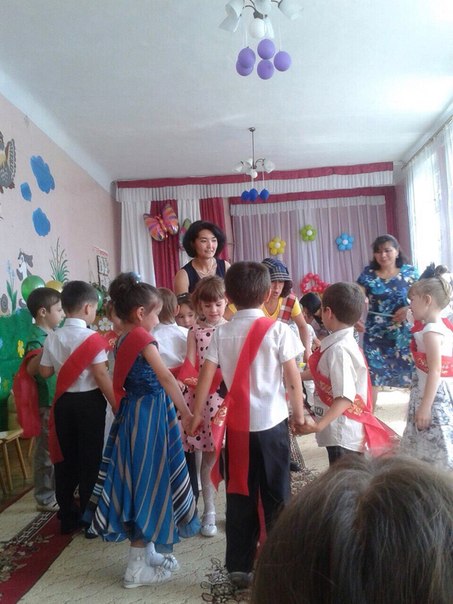 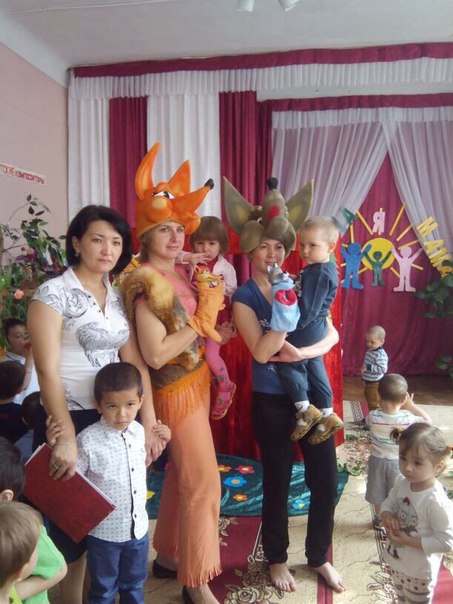 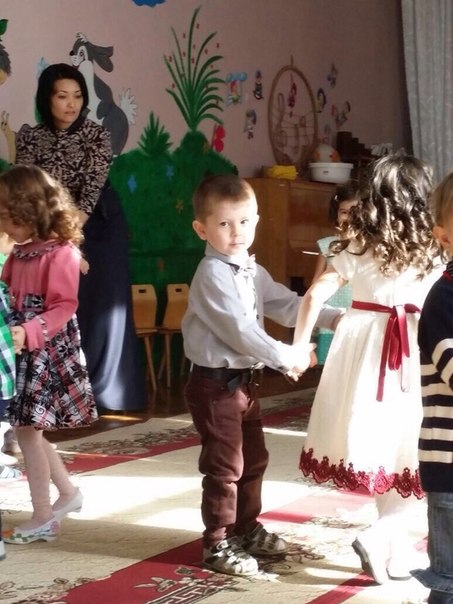 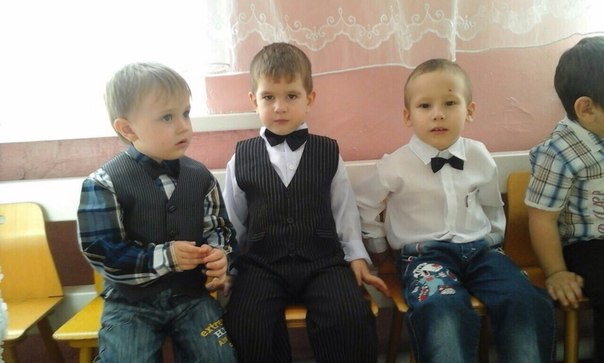 Хорошо живется тут,
Ведь в саду у нас растут
Не черешни и не груши,
А Тани, Вани и Катюши
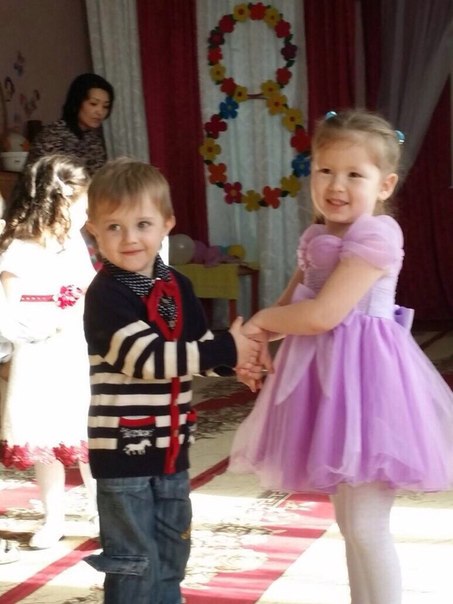 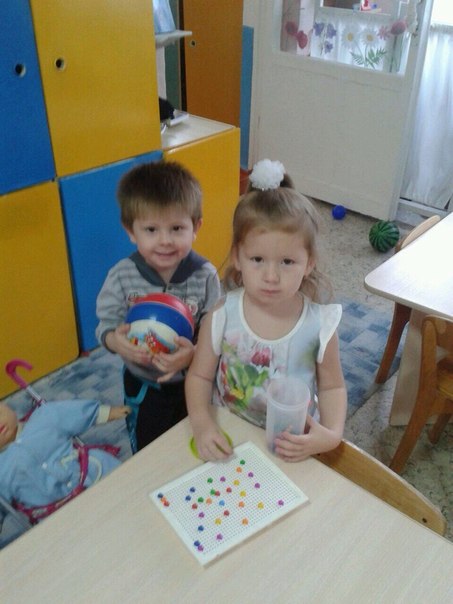 Здесь растут не вишенки,
А Алимочки, да Мишеньки.
И шумят не веточки,
А Темки, Сеньки, Марусечки.
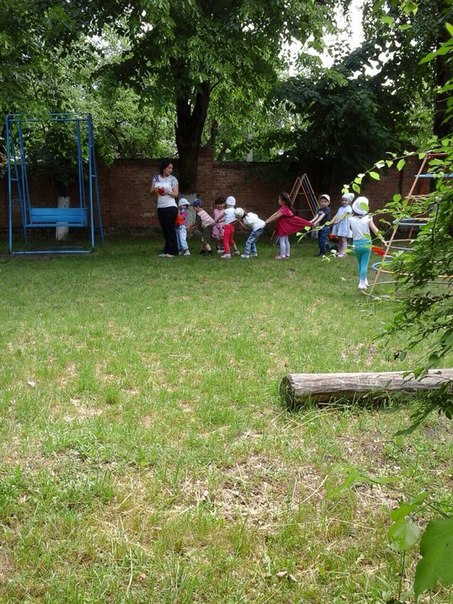 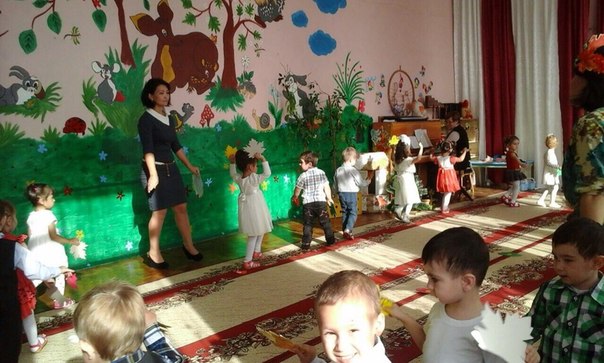 Главное ждет меня с утра там,
Маленькая страна,
Там, где всегда и всем есть место,
Там, где всегда весна.
Мои задачи:
Укреплять здоровье, развивать двигательную активность детей;
Развивать познавательную активность детей, осваивать средства и способы познания, обогащать опыт деятельности и представления об окружающем;
Воспитывать доброжелательные отношения между детьми и дружеские взаимоотношения в совместных делах;
Развивать творческие проявления и воображение во всех видах деятельности
Виды детской деятельности
-игровая;
-коммуникативная;
-самообслуживание и элементарный бытовой труд;
-двигательная;
-изобразительная;
-познавательно-исследовательская;
-музыкальная;
-восприятие художественной литературы и фольклора;
-конструирование.
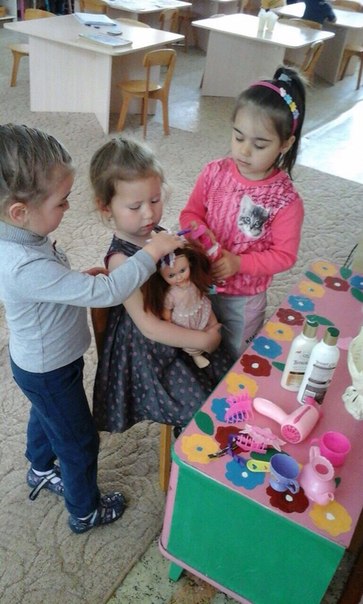 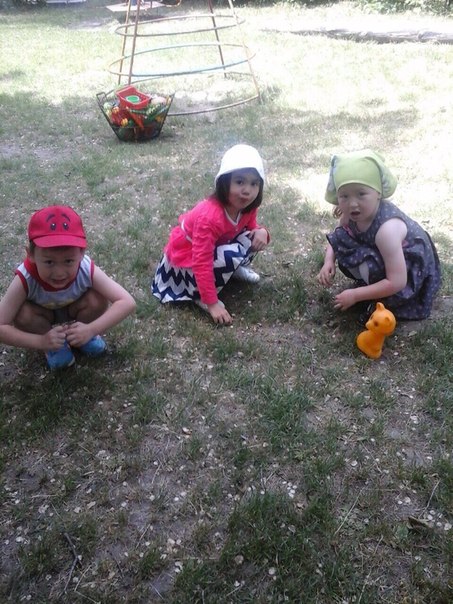 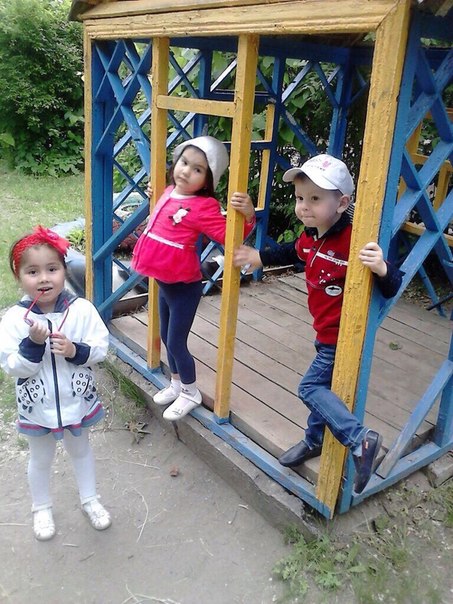 Дети учатся дружить и понимать друг друга.
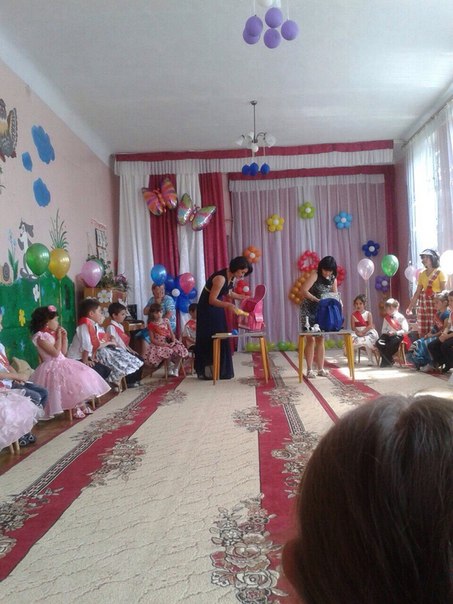 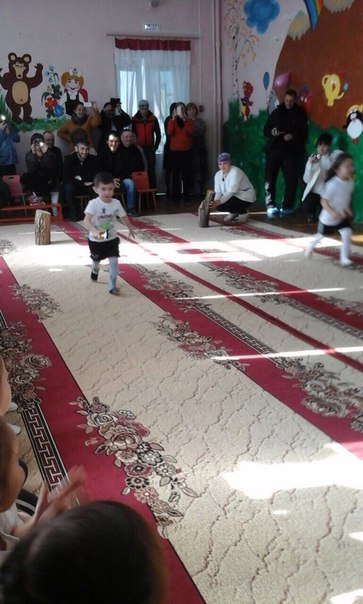 Мы участвуем в спортивных
соревнованиях и различных
конкурсах.
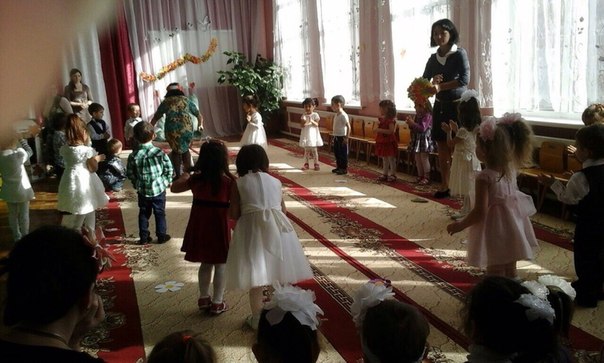 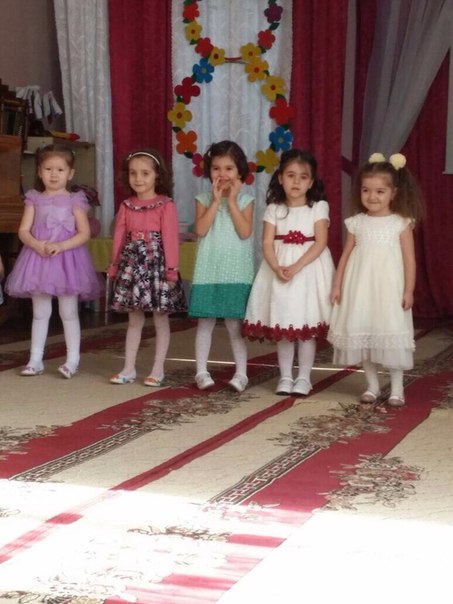 Любим музыку и сказки,
Наши песенки и пляски.
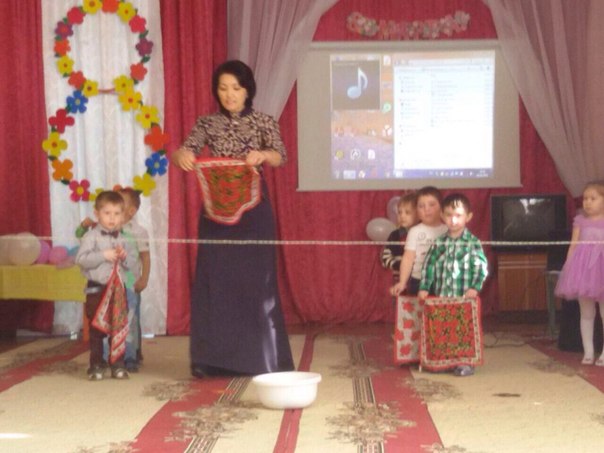 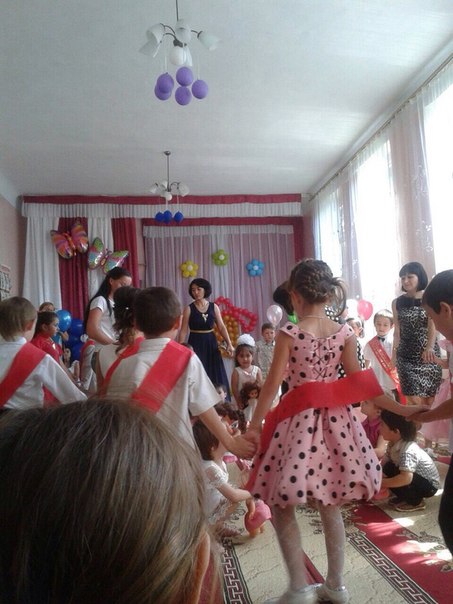 Любим игры, дни рождения,
Любим праздник и веселье!
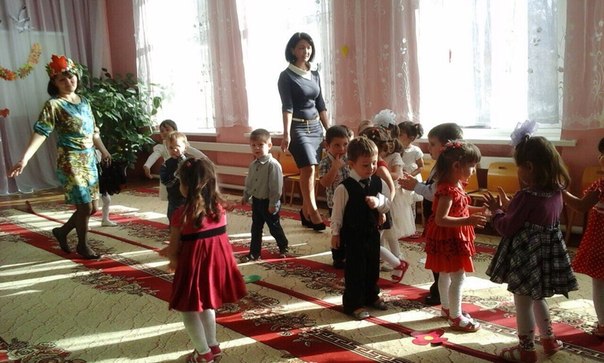 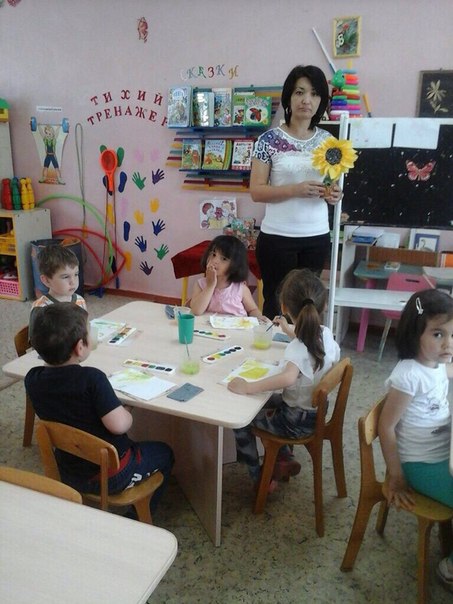 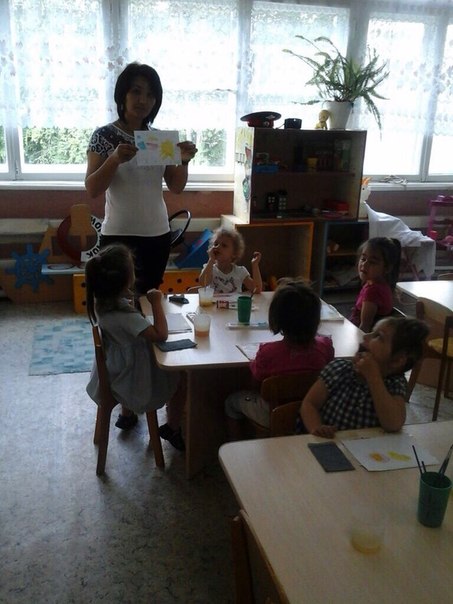 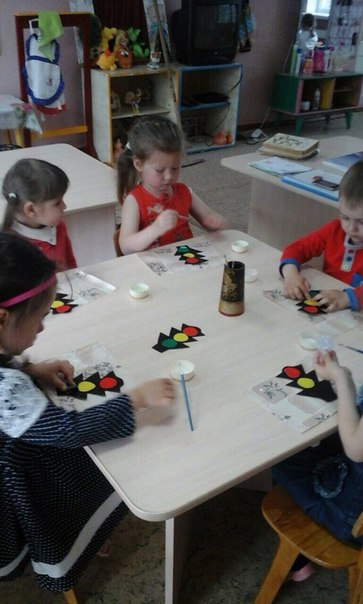 Творить своими руками красивое и
удивительное это так здорово!
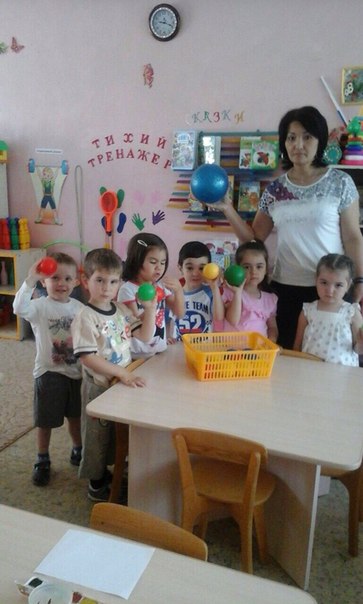 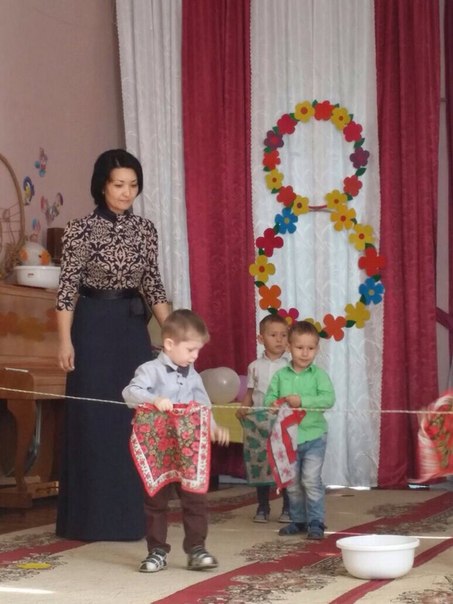 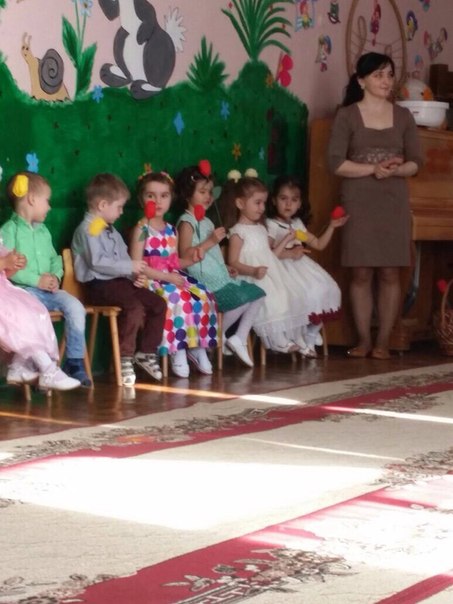 На свете есть много различных профессий.
И в каждой есть прелесть своя.
Но нет благородней, нужней и чудесней,
Чем та, кем работаю я!
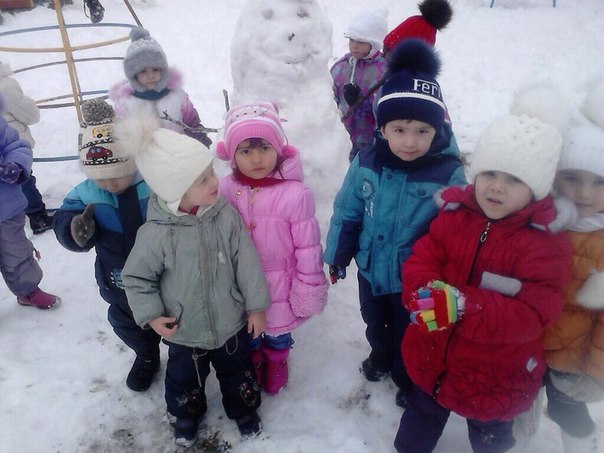 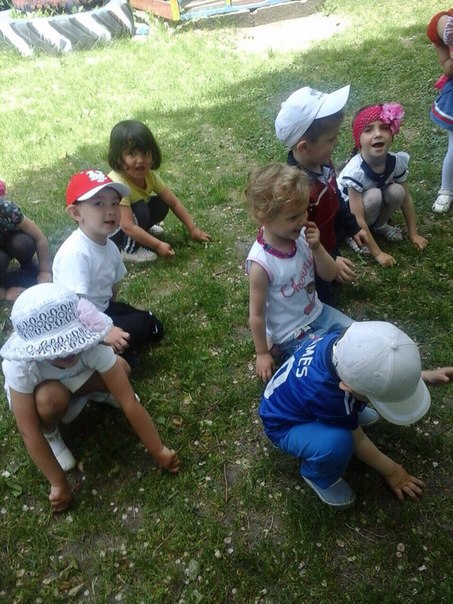 И выступление свое завершая,
Скажу я вам, коллеги, не тая:
Мне не нужна профессия другая,
Горжусь я тем, что ВОСПИТАТЕЛЬ я!
Спасибо за внимание!